Historie katastrumapování českých zemíglobální navigační satelitní systémy
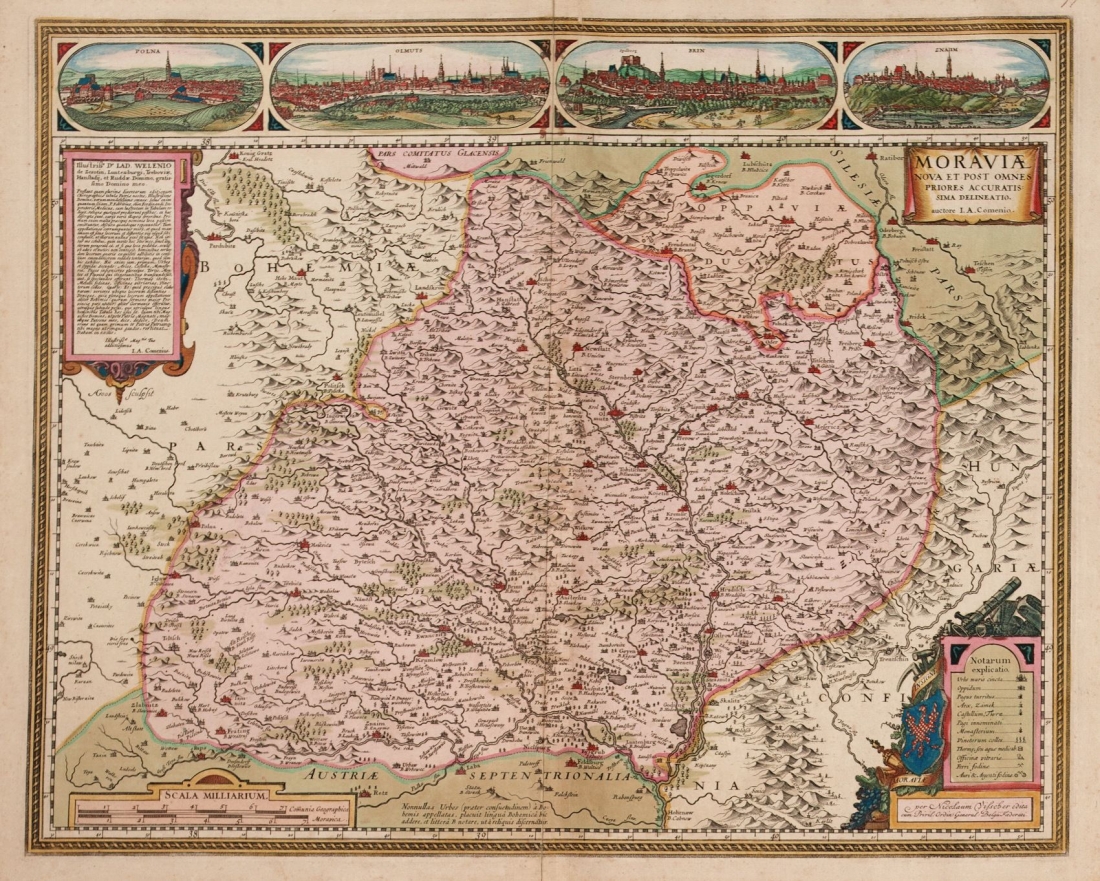 Lukáš Brábník
14.11.2014
Historie pozemkových evidencí (katastru)
Katastr – z lat. caput = hlava, tastrum = soupis, capitastrum = soupis podle hlav
evidence vlastnických práv k nemovitostem
(vlastnictví)
↓
zemské desky
pozemkové knihy
horní, železniční knihy
Katastrální evidence jako podklad pro daňový systém
(daně)
↓
soupisy, berní ruly
tereziánský, josefský kat.
Stabilní, pozemkový katastr
JEP, EN, katastr nemovitostí
Zemské desky
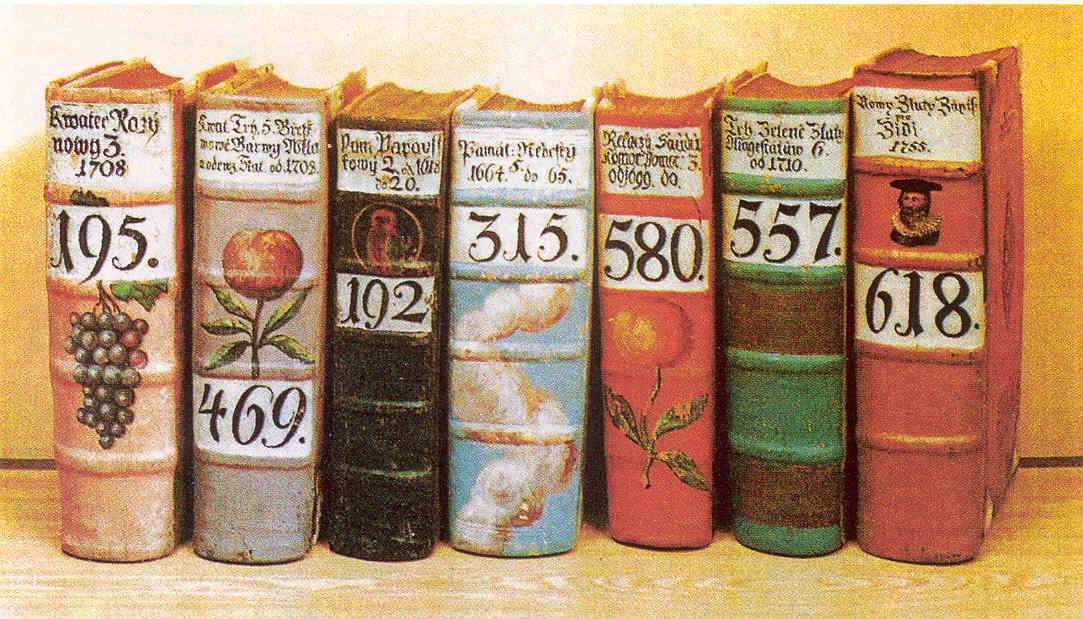 13. stol. – zemský soud
privilegia, vlastnická práva, ale i zápisy sporů, tresty
1541 – požár Pražského hradu - desky shořely
19. stol. – přehlednější členění
1964 – desky uzavřeny pro zápis
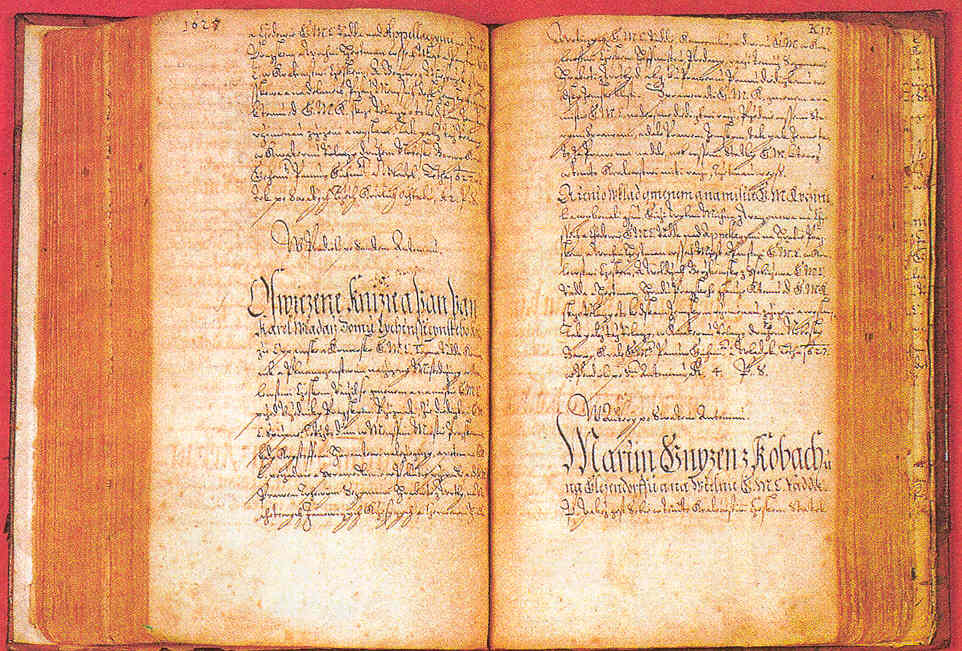 Pozemkové, železniční, horní knihy
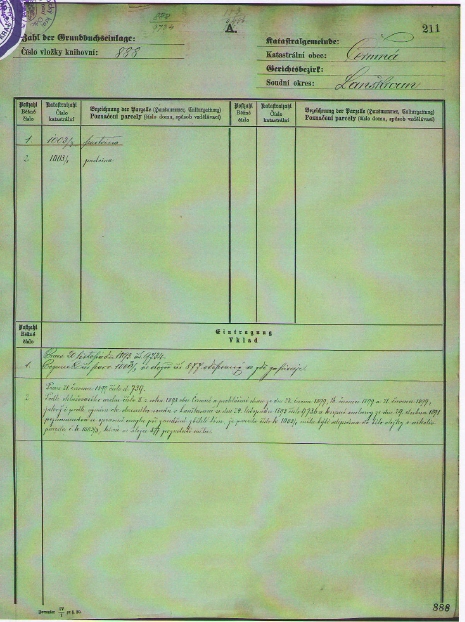 * 1874
hlavní kniha (list A, B, C), sbírka listin, mapa pozemkové knihy, pomocné rejstříky
1950 – nový občanský zákoník
1951-1992 – archiválie
od 1993 - restituce
Historie katastrální evidence
11. stol. – kníže Oldřich
Soupisy – na základě přiznání vrchnosti
2. pol. 17. stol. – berní ruly (pouze poddanská půda)
1756 – Tereziánský katastr (panská i poddanská půda), pouze soupisy, poddanská půda více zdaněná
Josefský katastr
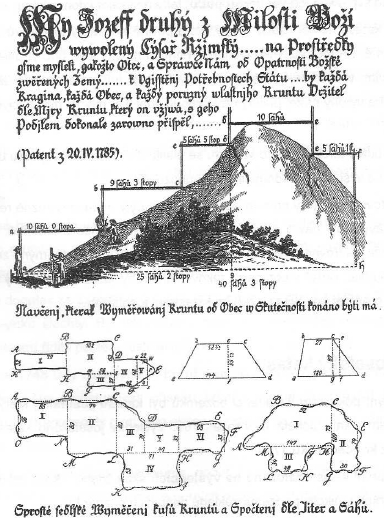 1785 – Josefský katastr  měření v terénu, 1. mapy, „zvětšení“ výměry plodné půdy
Po smrti Josefa II. -Tereziánsko-josefský   katastr
Stabilní katastr
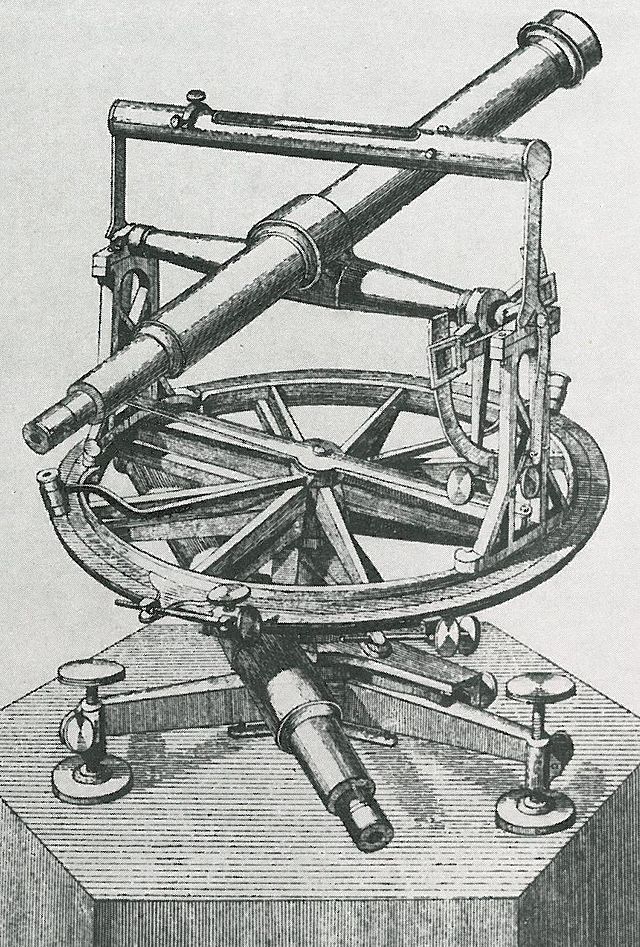 1817 - František I.
Přesné měření s geometrickými základy
Mapa pro každý katastr (více souř. soustav)
Používá se dodnes
1869 – reambulace
Pozemkový katastr
Po vzniku ČSR – převzat stabilní katastr
Víceúčelový
1932 - podrobné technické návody na tvorbu a údržbu map 
    (Instrukce A, B)
Mapy v souř. 
    systému S-JTSK
Mapa i pro 
    pozemkovou knihu
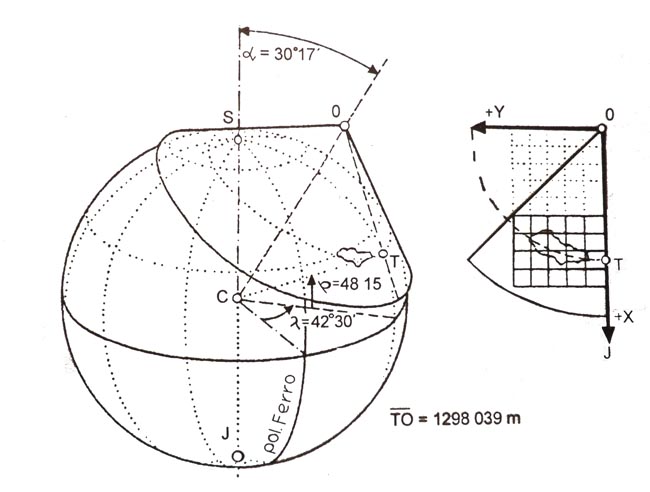 Mapa pozemkového katastru
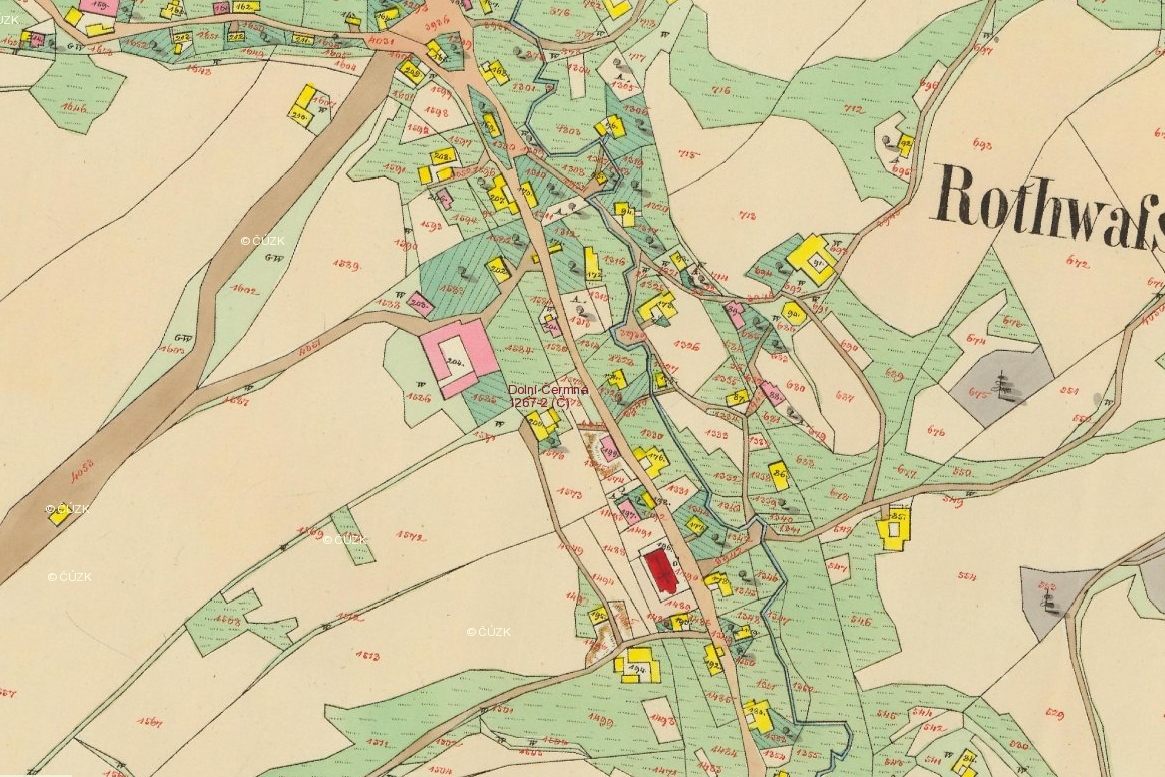 Jednotná evidence půdy (JEP), Evidence nemovitostí (EN)
Po r. 1948 – změny v hospodářství
Evidence půdy dle zemědělského závodu
Skutečný stav využití půdy – vznik JEP
Nepřesné měření, neodbornost
1964 – vznik EN – evidovány částečně i vlastnické vztahy
Souvislé zobrazení katastrální mapy
Katastr nemovitostí
1993
Spojená evidence vlastnictví a evidence pro daňové účely
Soubor geodetických a popisných informací
Digitalizace map
List vlastnictví (LV) – části A až F
Mapa katastru nemovitostí
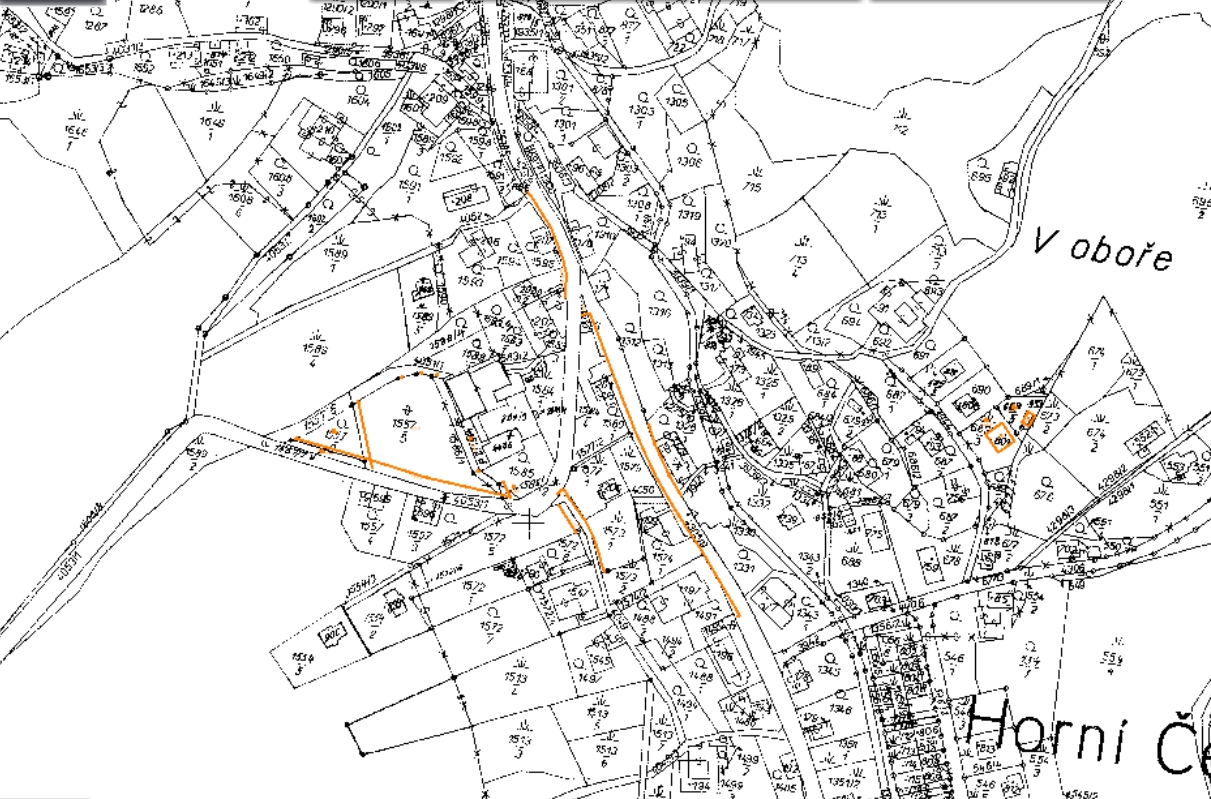 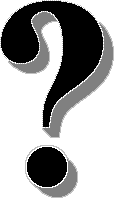 Kolik existuje (či existovalo) měřítek katastrálních map
Jaká to jsou
Měřítka katastrálních map
1:720, 1:1000, 1:1250 1:1440, 1:2000, 1:2500, 1:2880, 1:5000

1:1000 – DKM (po r. 1993), města (1928-1992) 
1:2000, 1:5000 - vesnice (1928-1992)
1:720, 1:1440, 1:2880 – (1824-1876)
1:1250, 1:2500 – (1876-1927) - zavedena metrická míra
Měřítko 1:2880
1 dolnorakouské jitro (40x40 sáhů) ve skutečnosti = 1 čtvereční palec na mapě

40 sáhů x 6 stop x 12 palců = 2880 palců
	1 sáh = 1,89 m, 1 palec = 2,6 cm
1:720, 1:1440 – podrobné mapy měst
Mapování českých zemí
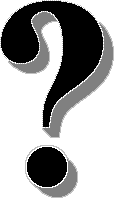 Jaká je nejstarší mapa, která zobrazuje nynější ČR?
Rytina na mamutím klu - 23 000 př.n.l., Pálavské vrchy
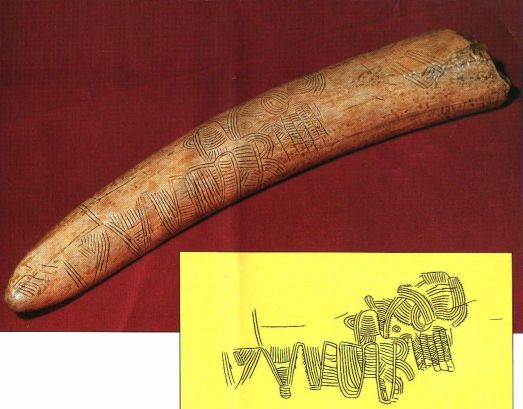 Nejstarší mapy Čech a Moravy
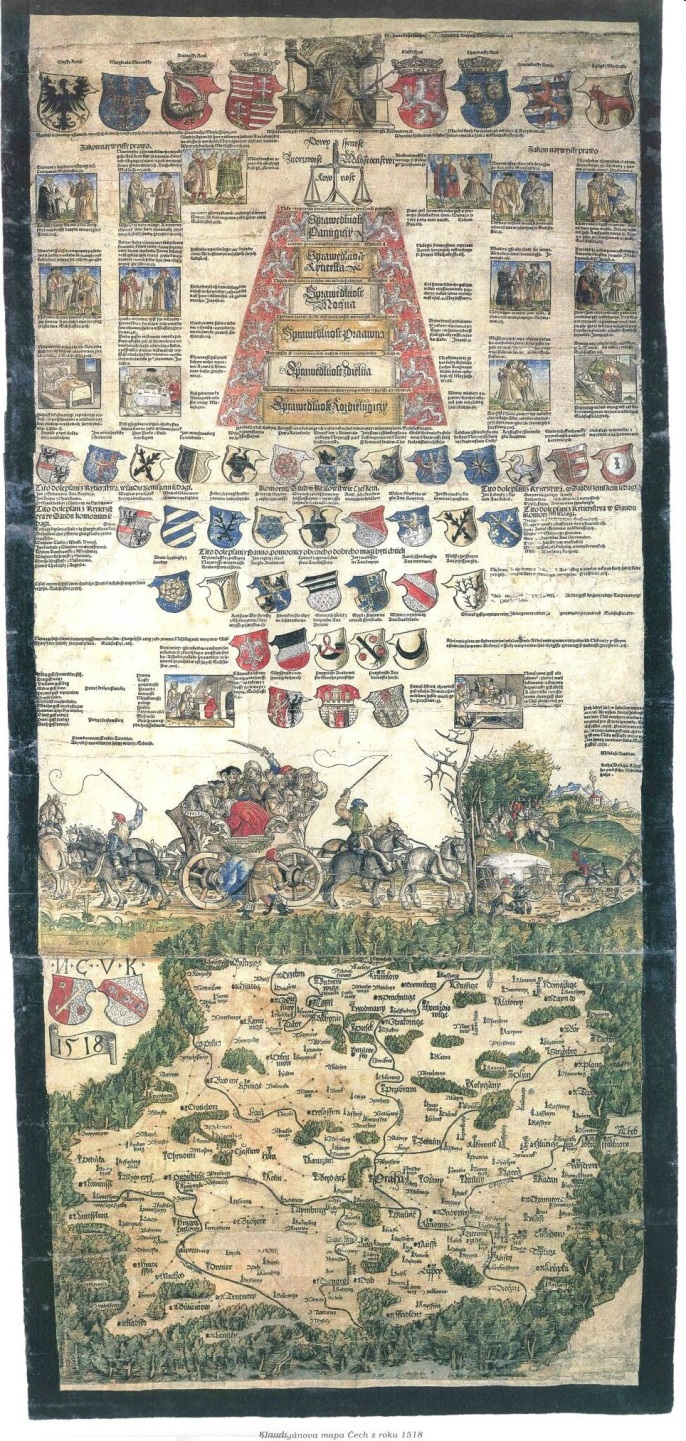 Klaudiánova mapa Čech 
1518
cca 1:637 000
Orientována na jih
Klaudiánova mapa Čech
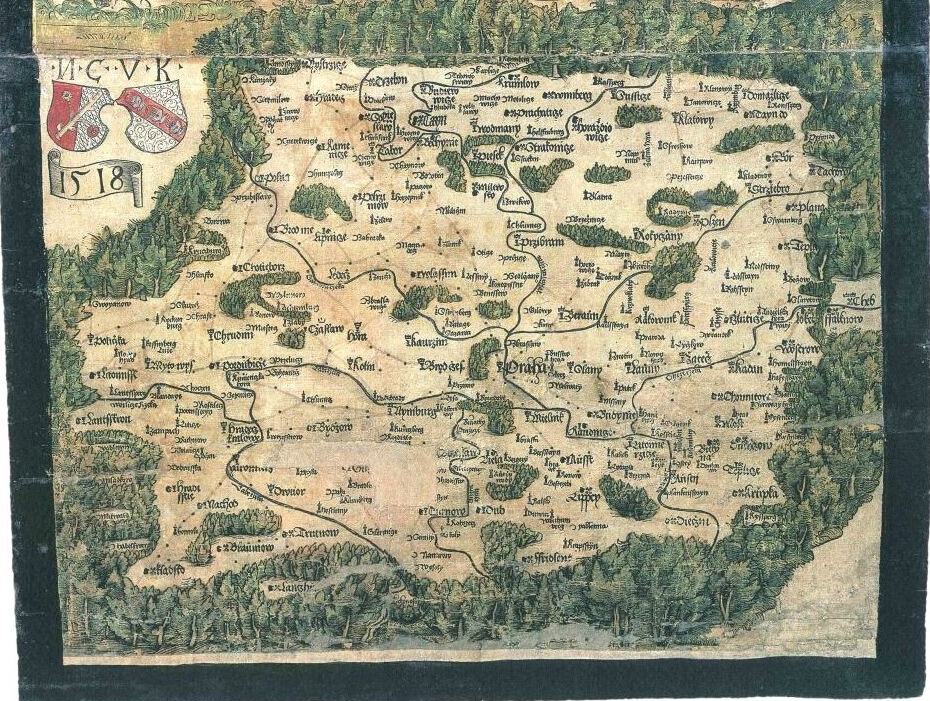 Nejstarší mapy Čech a Moravy
Mapy Čech:
 Crigingerova (1568)
 Aretinova (1619)
 Stichova (1676)
 Vogtova (1676)
Mapy Moravy:
 Fabriciova (1569)
 Komenského (1624)
Komenského mapa Moravy
1624
1:480 000
Veduty měst – Polná, Olomouc, Brno, Znojmo
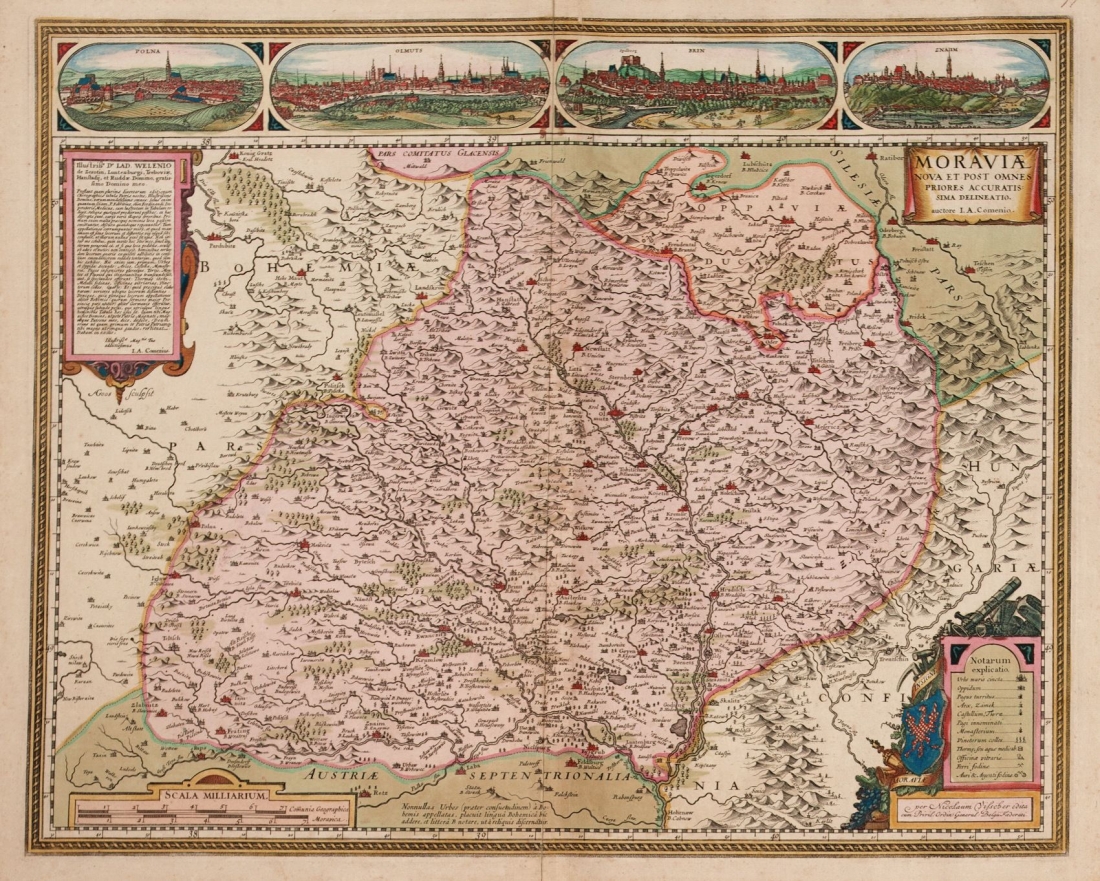 Komenského mapa Moravy
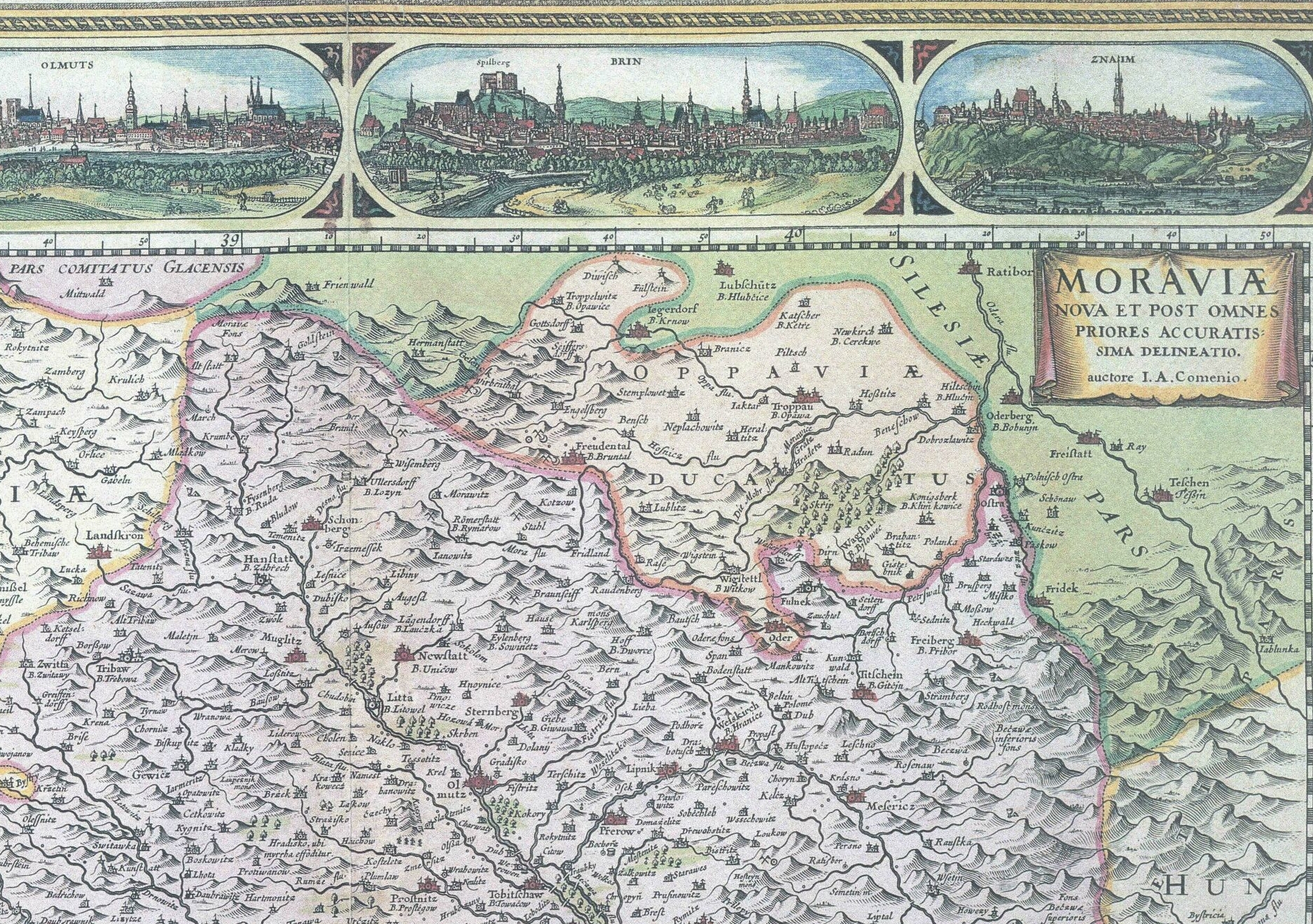 Müllerovo mapování
1708 – 1712 Morava, 1712-1718 Čechy
1:180 000 (1:132 000)
1. ucelené dílo
Využití busoly, měřického vozu
Kopečková metoda
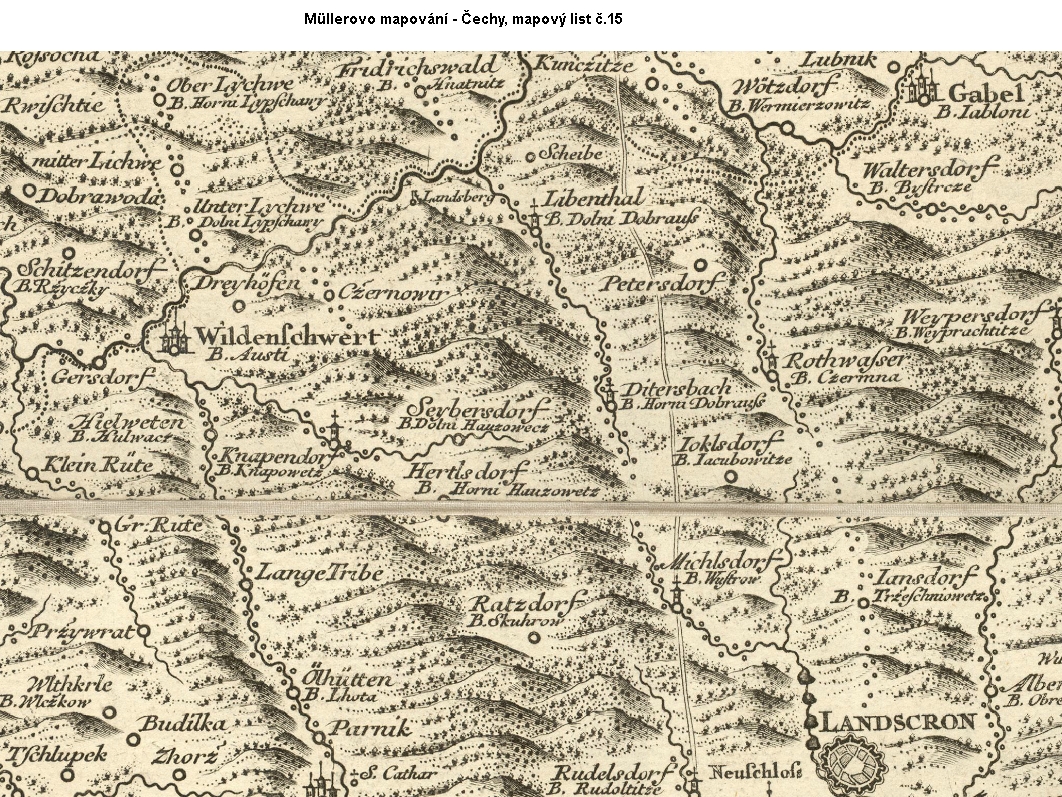 1. vojenské mapování (Josefské)
1763-85
1:28 800
Mapování bez měřické sítě, nepřesné
Vojenští inženýři na koních
Popis území, šrafy
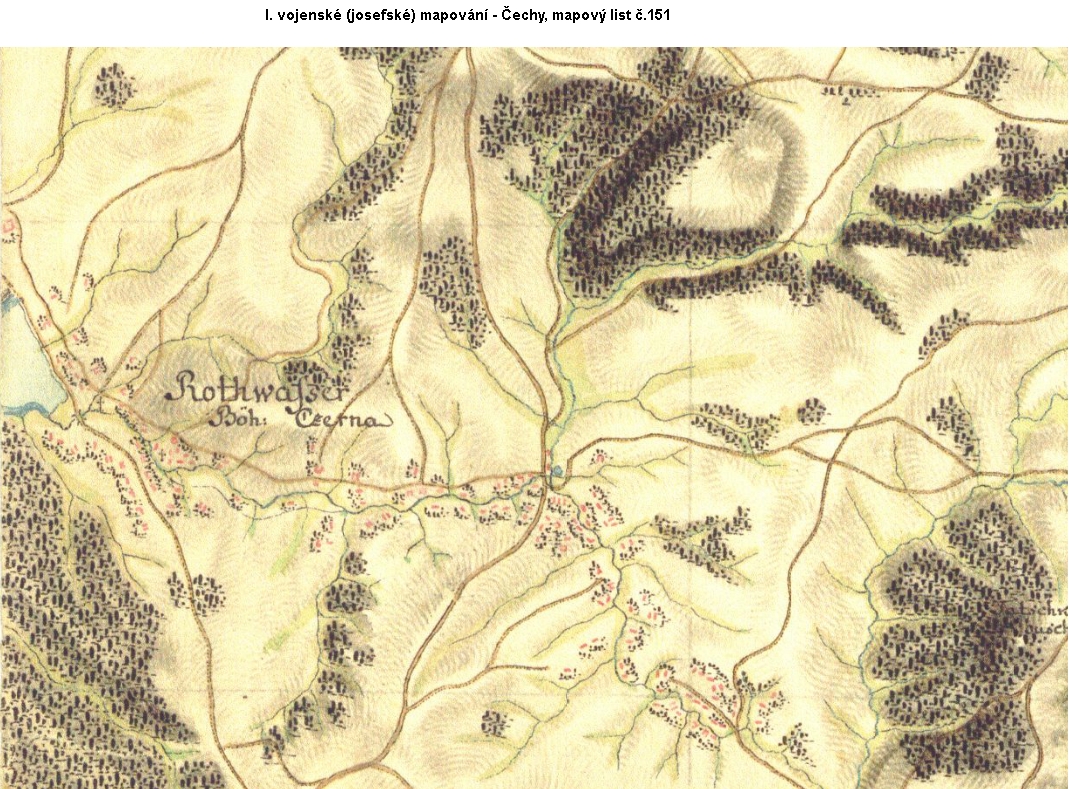 2. vojenské mapování (Františkovo)
1836-52
1:28 800 (1:14 400)
Využití  trigonometrické sítě – přesné
Podkladem zmenšeniny katastrální mapy
Podkladem pro mapy 1:144 000, 1:288 000
Lze prohlédnout i na www.mapy.cz (mapa z 19. století)
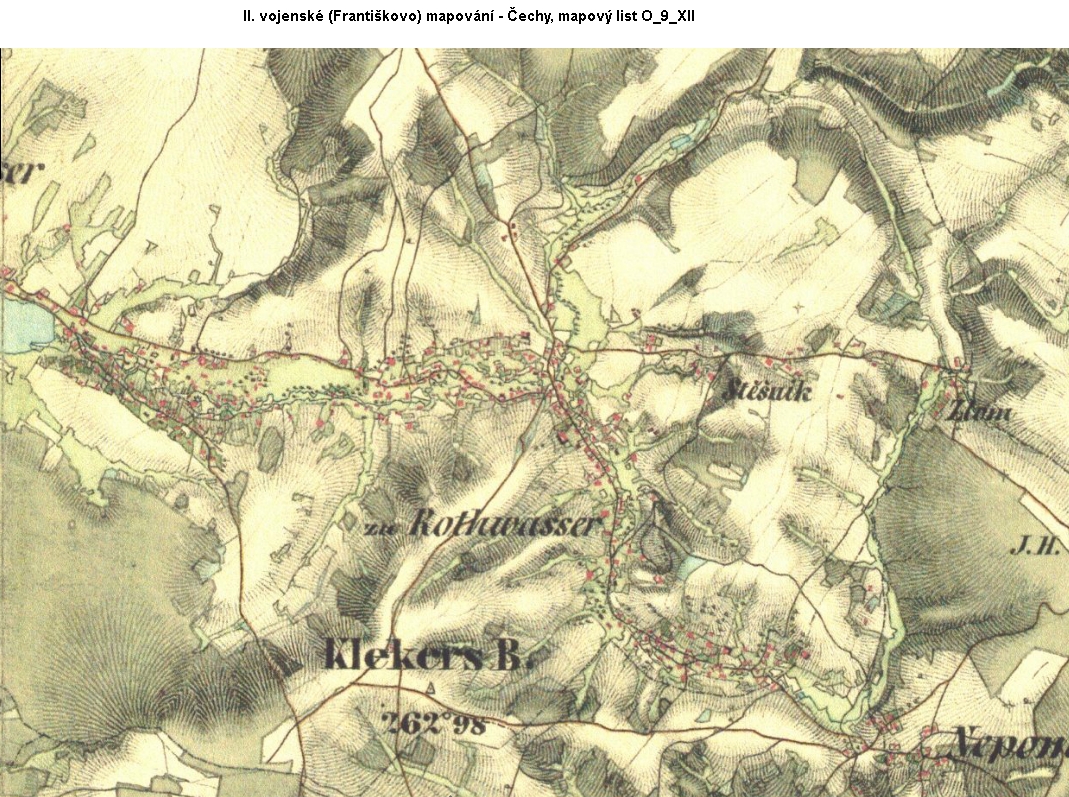 3. vojenské mapování (Františko-josefské)
1870-1885
Dekadická měřítka 1:25 000 (1:12 500)
Důvod – velké změny za průmyslové revoluce
Na podkladě katastrálních map
Podkladem pro mapy 1:75 000, 1:200 000
Kvalitní mapové dílo – používané i po r. 1918 v ČSR
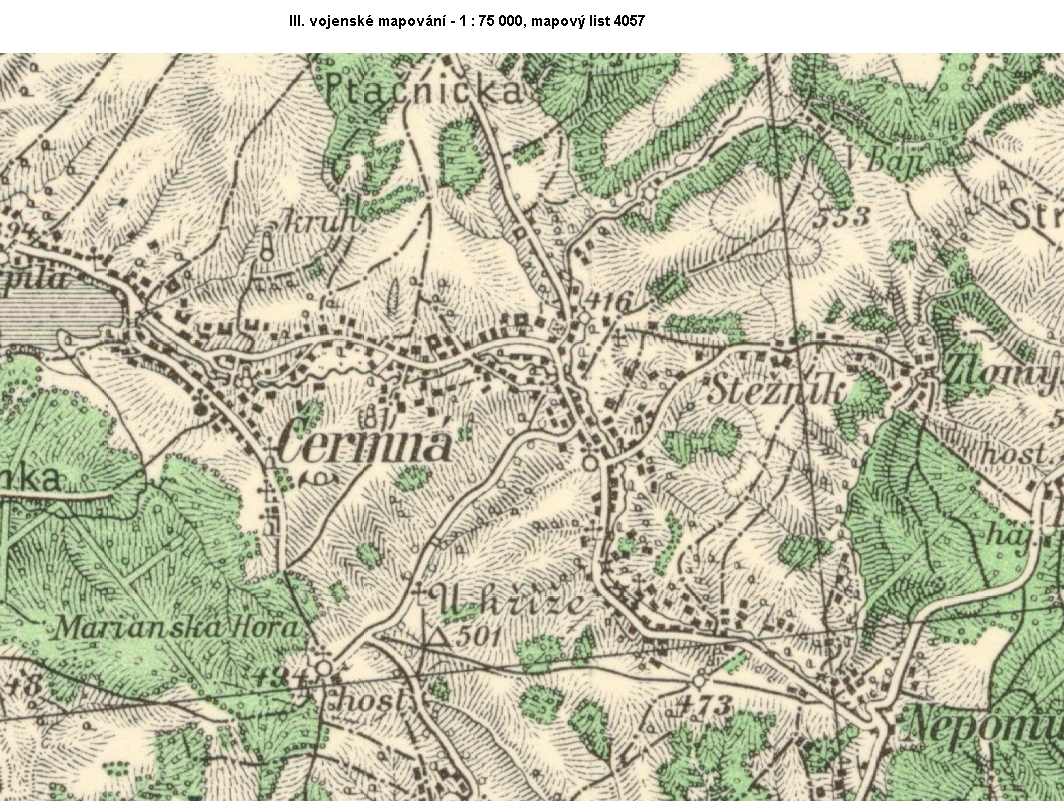 Války a vojenská mapování
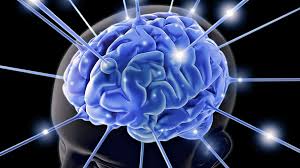 sedmiletá válka - 1756-63 - 1.VM (1763-85)
napoleonské války - 1803-1815 - 2. VM  od 1817 (v českých zemích 1836-1852)
prusko-rakouská válka - 1866 - 3. VM (1870-85)
Mapování ve 20. století
Po vzniku ČSR – obnova map 3.VM
1933 - nové vojenské mapování, S-JTSK, 1:20 000
Do 2.sv. války 7%

Po 2.sv. válce – orientace na Sovětský svaz
Souřadnicové systémy S-46, S-52, S-42

1953-57 -  nové mapování 1:25 000
Využití letecké fotogrammetrie, s.s. S-52
Používané dodnes
Základní mapa 1:25 000
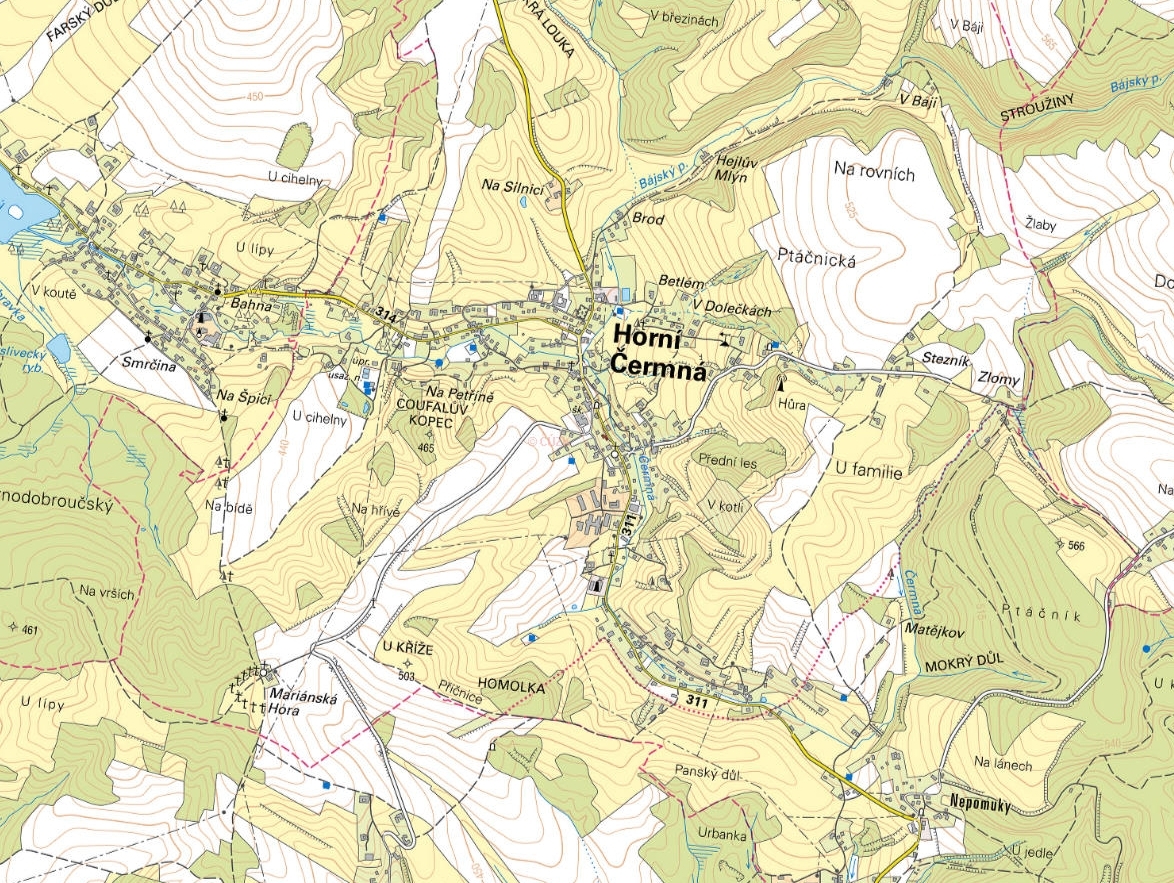 Mapování ve 20. století
1957-72 -  nové mapování 1:10 000, s.s. S-42
Podkladem pro tematické mapy (silniční, vodohospodářská – 1:50 000)

1968 – rozdělení map na civilní (S-JTSK) a vojenské (S-42)

90.léta 20. stol. – digitální zpracování (ZABAGED)
Základní měřítko 1:10 000, z něj odvozeny měřítka menší
1999 – vstup do NATO – s.s. WGS-84
Základní mapa 1:10 000
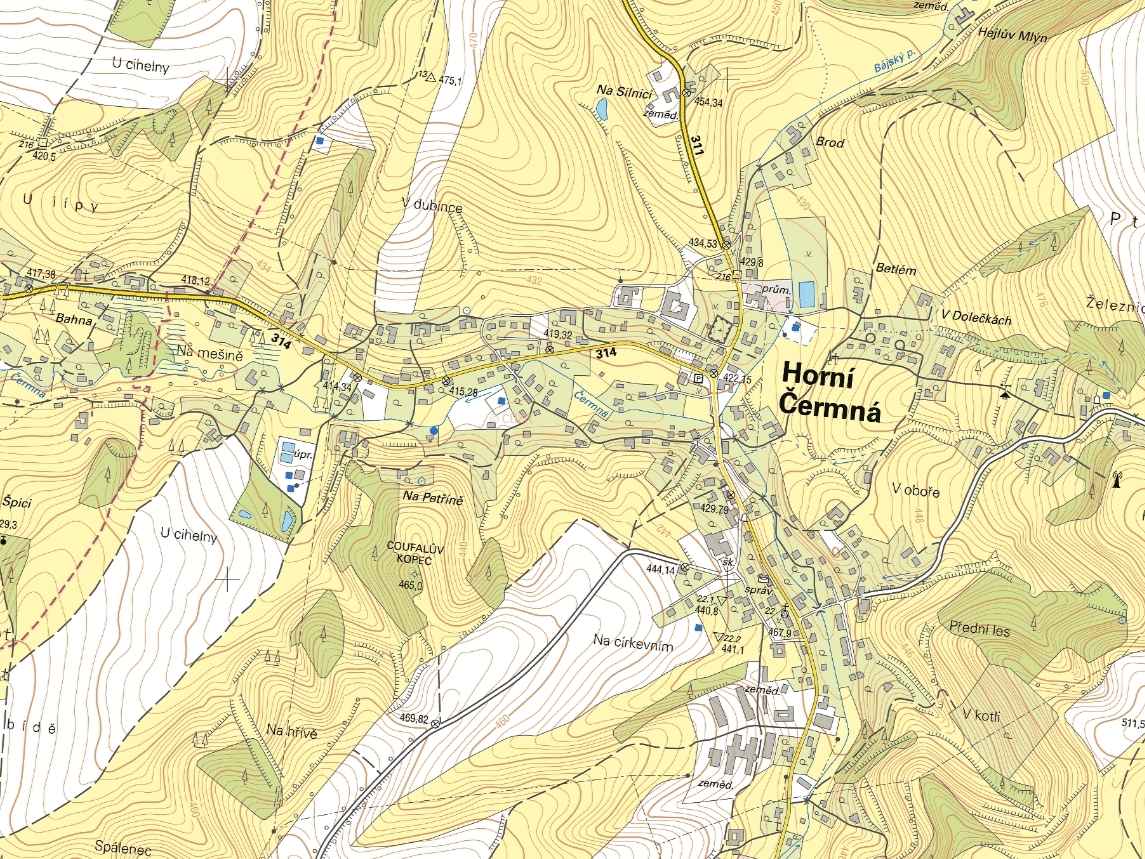 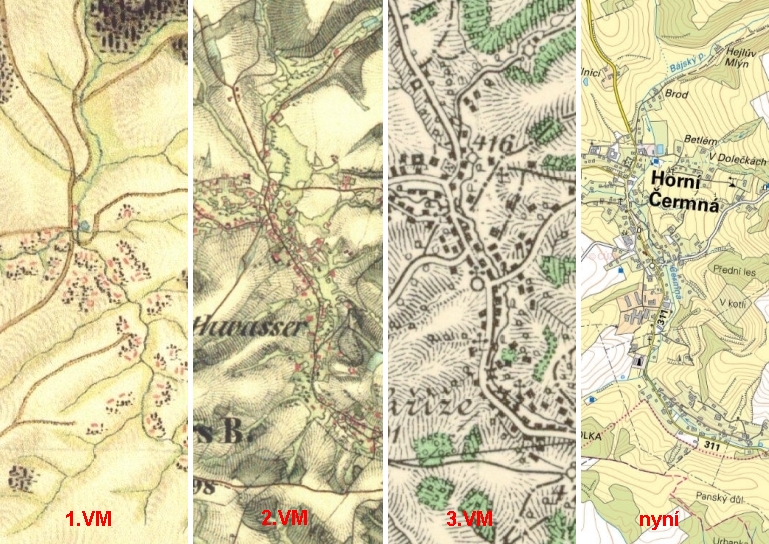 GNSS (Globální navigační satelitní systém)
Pomocí družic určení polohy kdekoli na světě
Přesnost – metry, speciální aplikace – cm
Systémy:
 USA – Navstar GPS
 Rusko – Glonass
 Evropská unie – 
		Galileo (ve vývoji)
 Čína – Compass (ve vývoji)
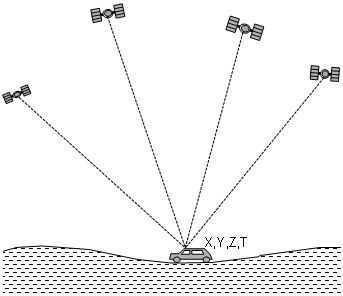 GPS (globální navigační systém)
* 60. léta 20. stol.
Vojenské účely
r. 2000 – plně funkční i pro civilní účely
Kosmický, řídící, uživatelský segment
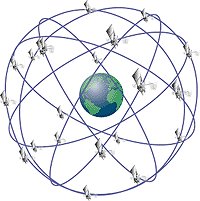 GPS
Kosmický:
 24 družic
 20 000 km nad Zemí
 2 tuny
 oblet Země – 12 hodin
 atomové hodiny
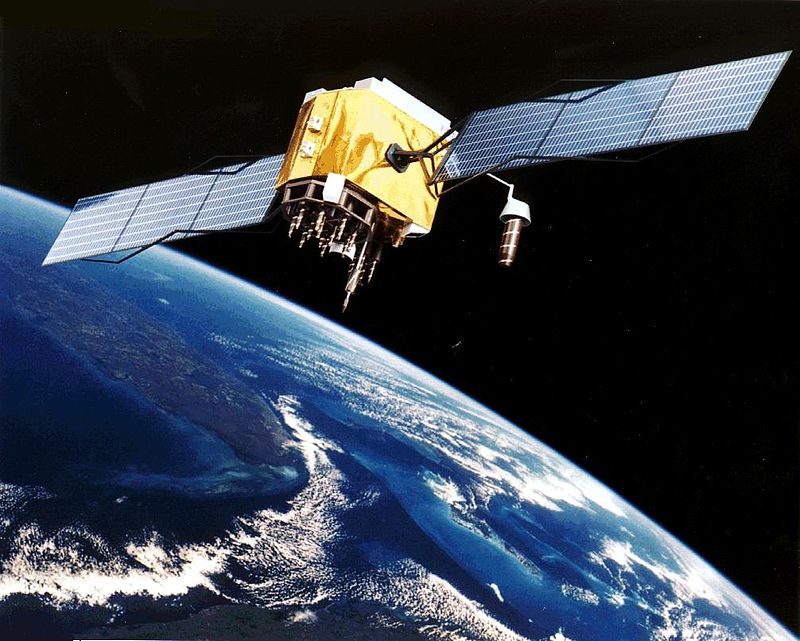 GPS
Řídící:
 monitorovací stanice (správa družic, určování dráhy)

Uživatelský:
 GPS přijímače – nutná přímá viditelnost
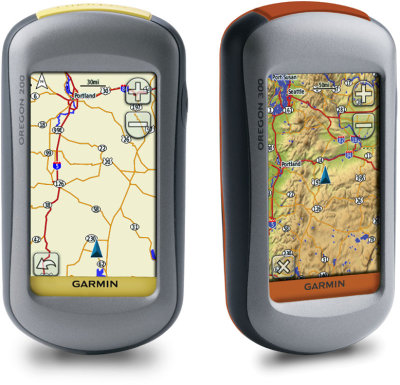 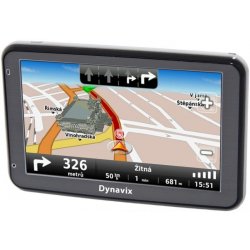 GPS
Souřadnicový systém WGS-84
Chyby při určování polohy:
 průchod signálu atmosférou
 z polohy družice
 družicových hodin
 přijímače
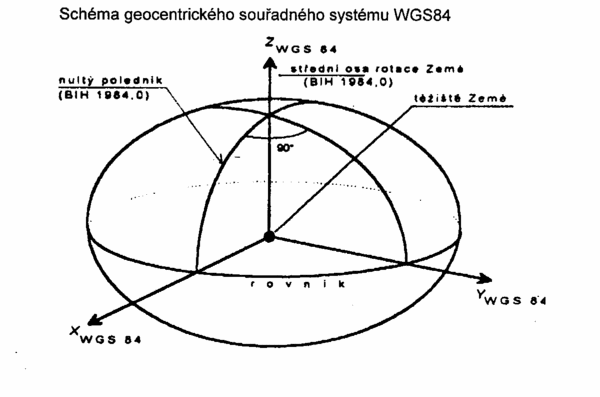 GPS
užití:
 vojenství
 doprava
 geodézie, GIS
 zemědělství
 turistika
 zábava
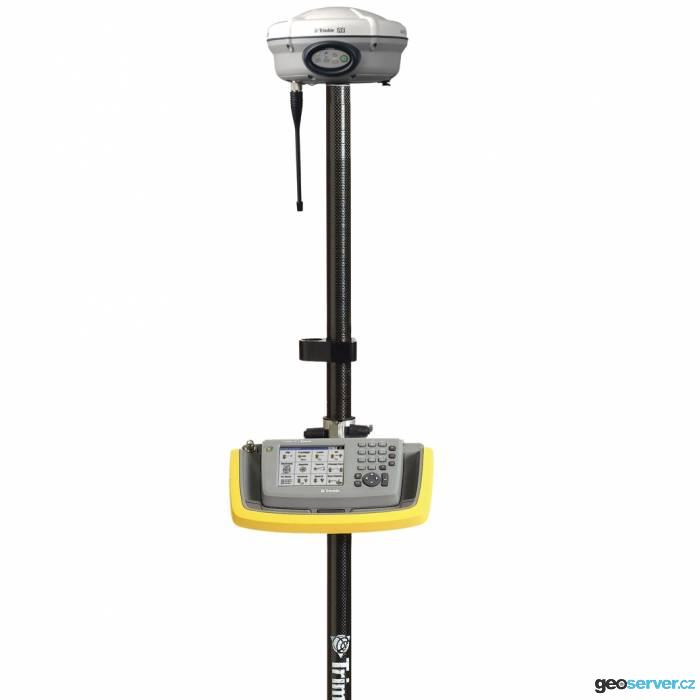 Děkuji za pozornost.